…
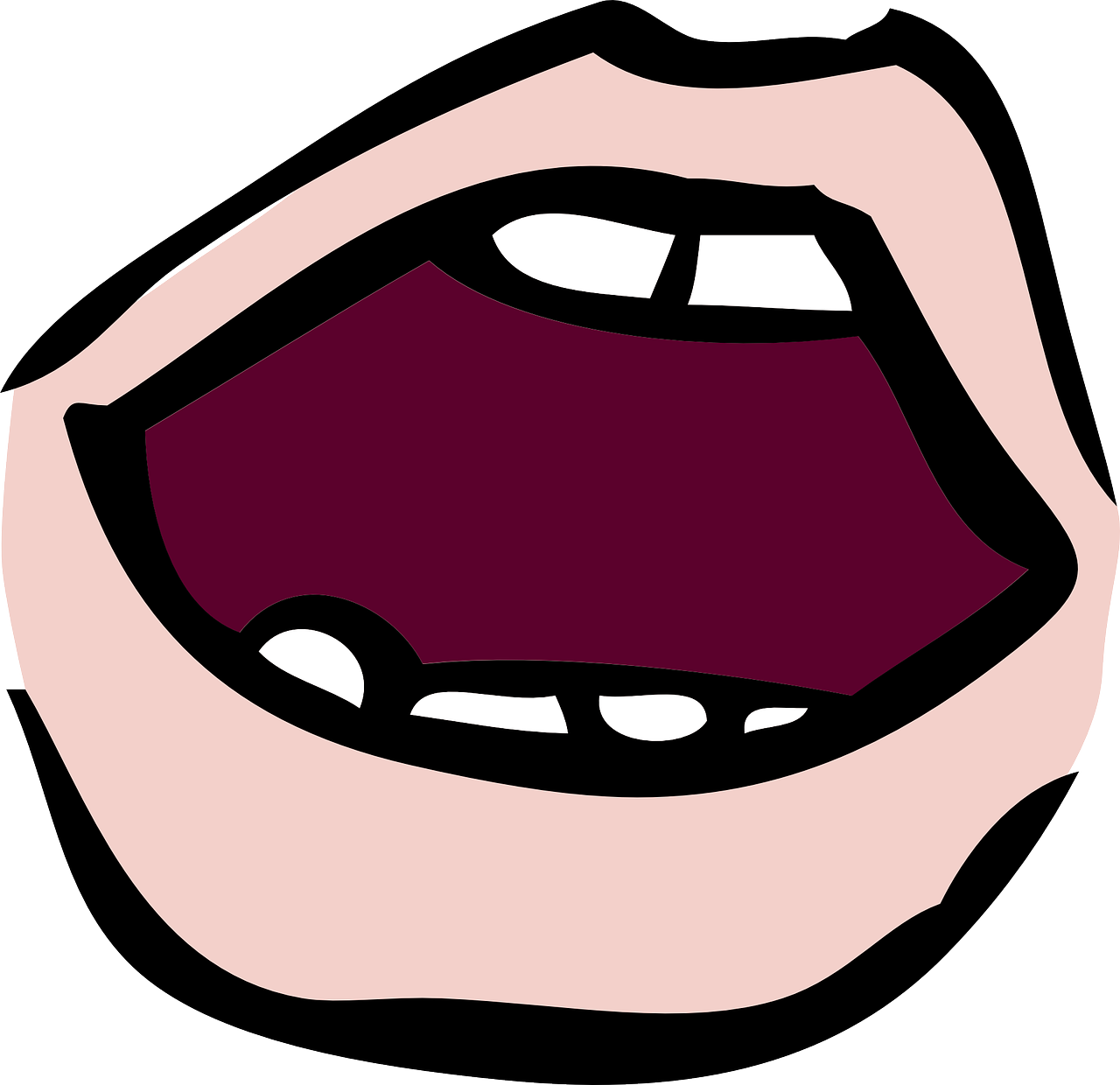 Rot Knowledge Organiser  - Autumn Term A
Phonics
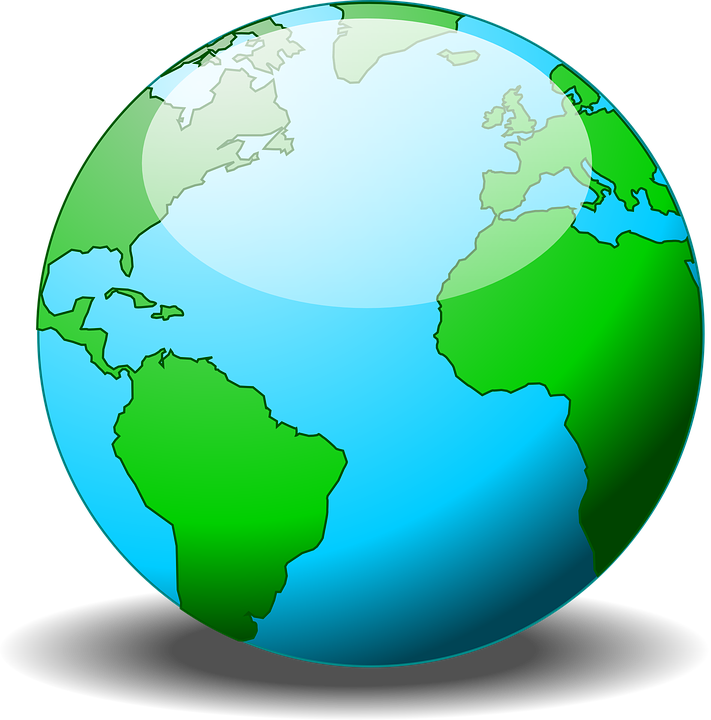 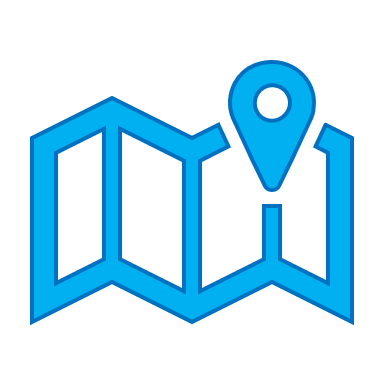 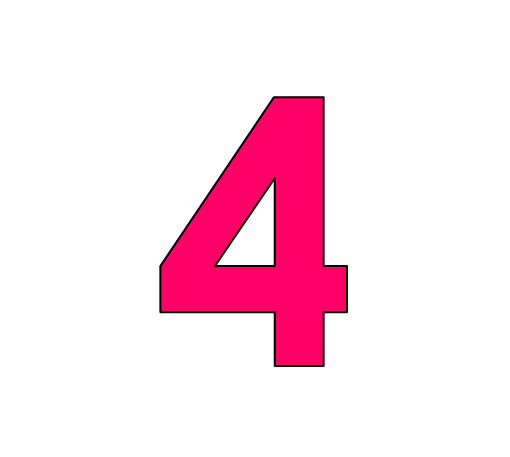 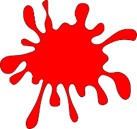 rot
Ort
Welt
vier
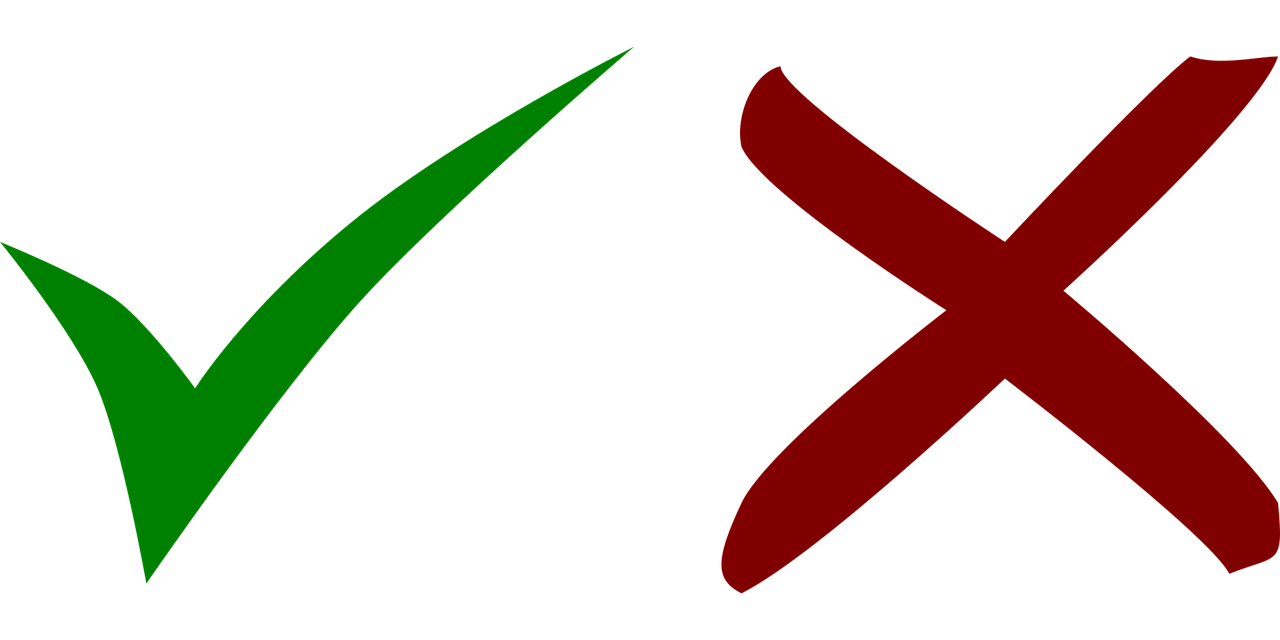 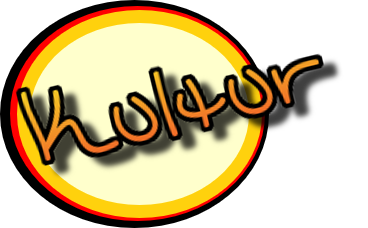 Many German-speaking children learn which months have 31 days by using their knuckles!
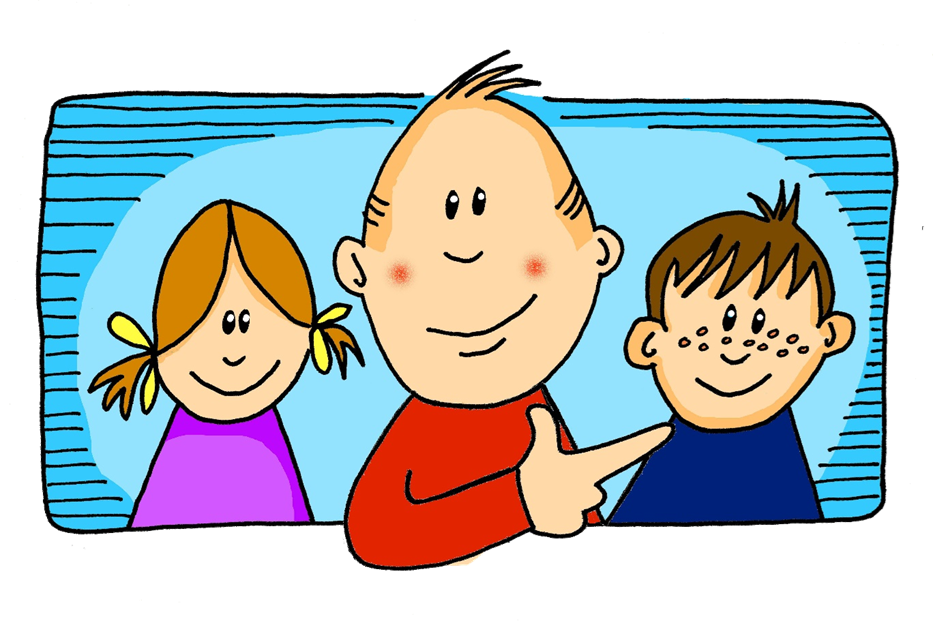 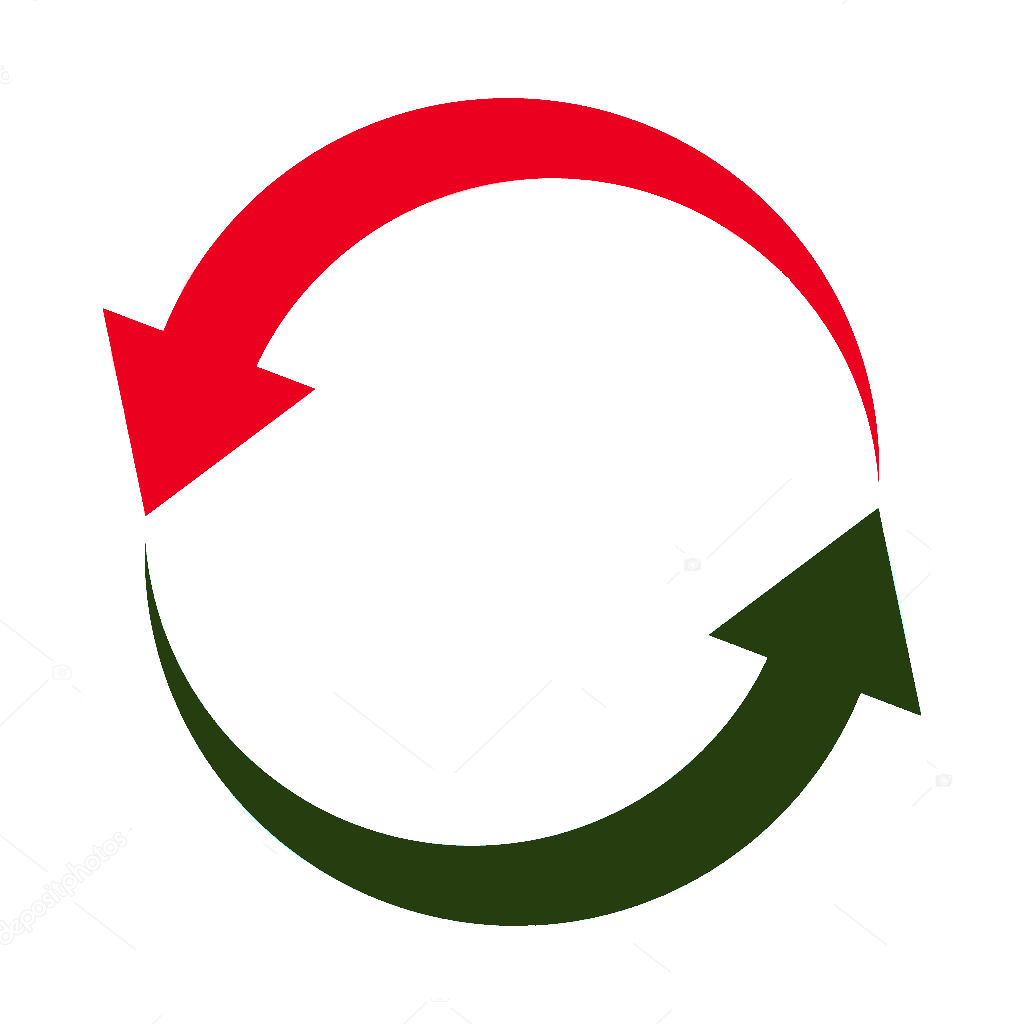 er
wieder
richtig
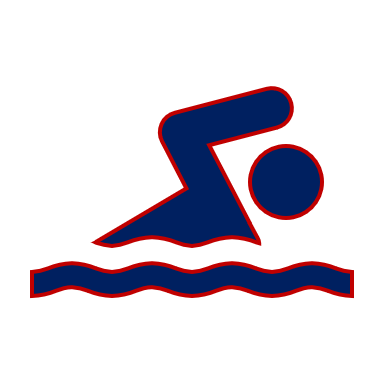 Mai (31)
Oktober (31)
April
März (31)
Juni
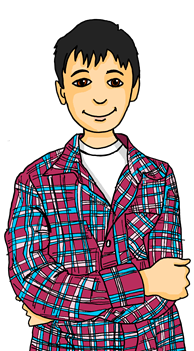 September
Juli (31)
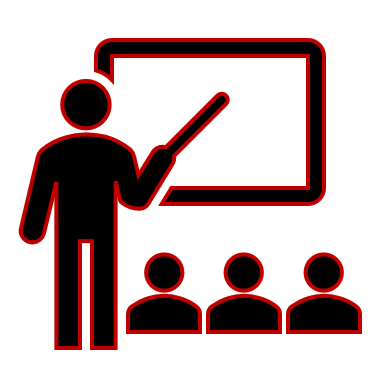 November
Februar
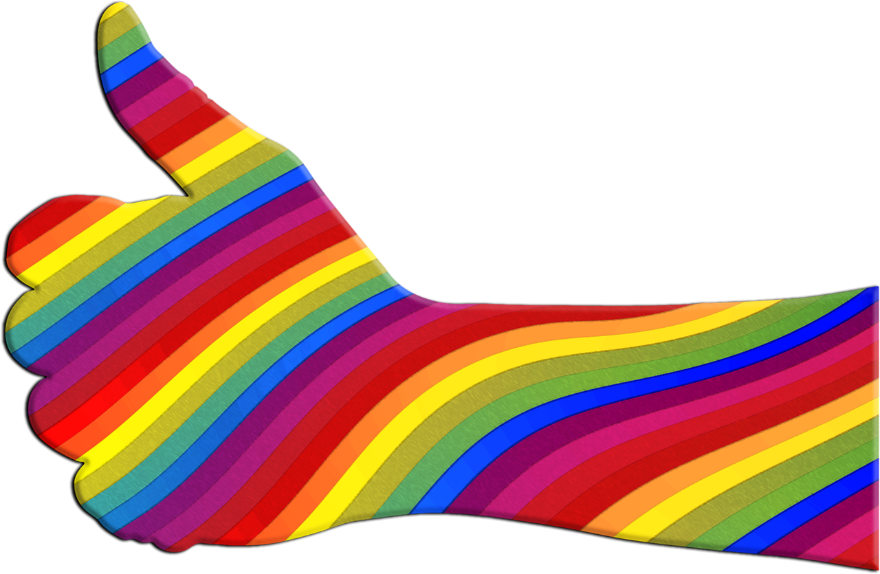 Dezember (31)
August (31)
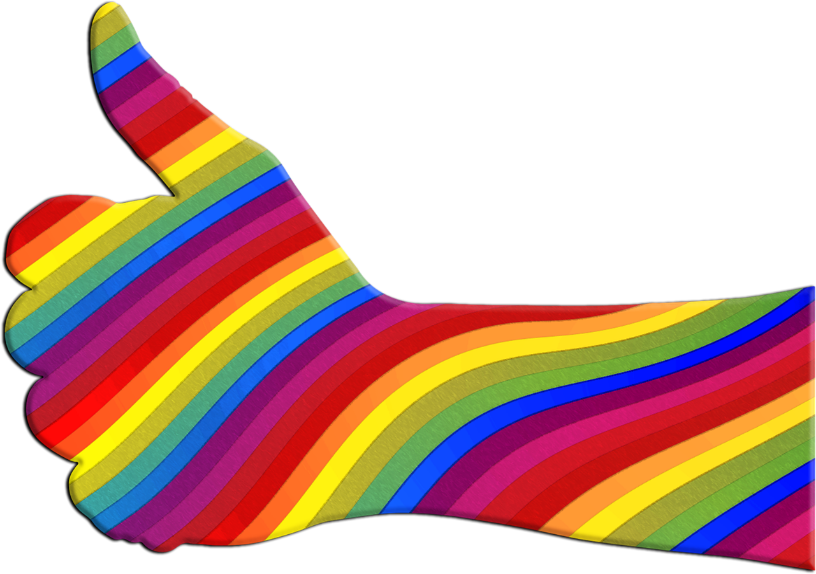 Januar (31)
Ich lerne freitags Deutsch.
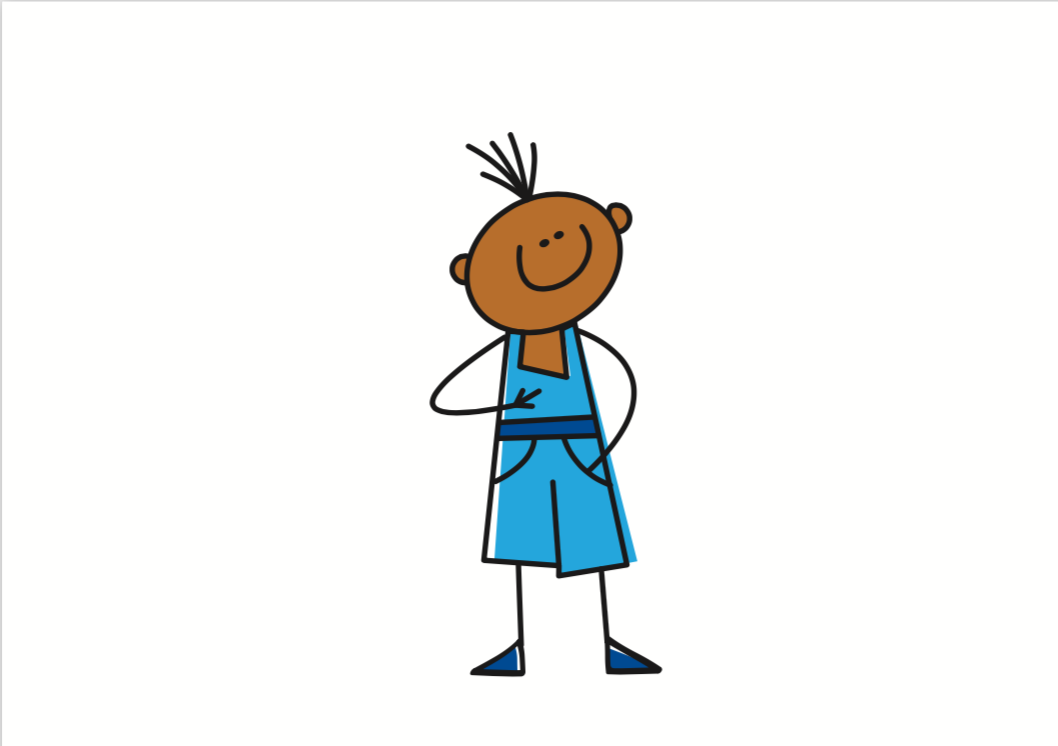 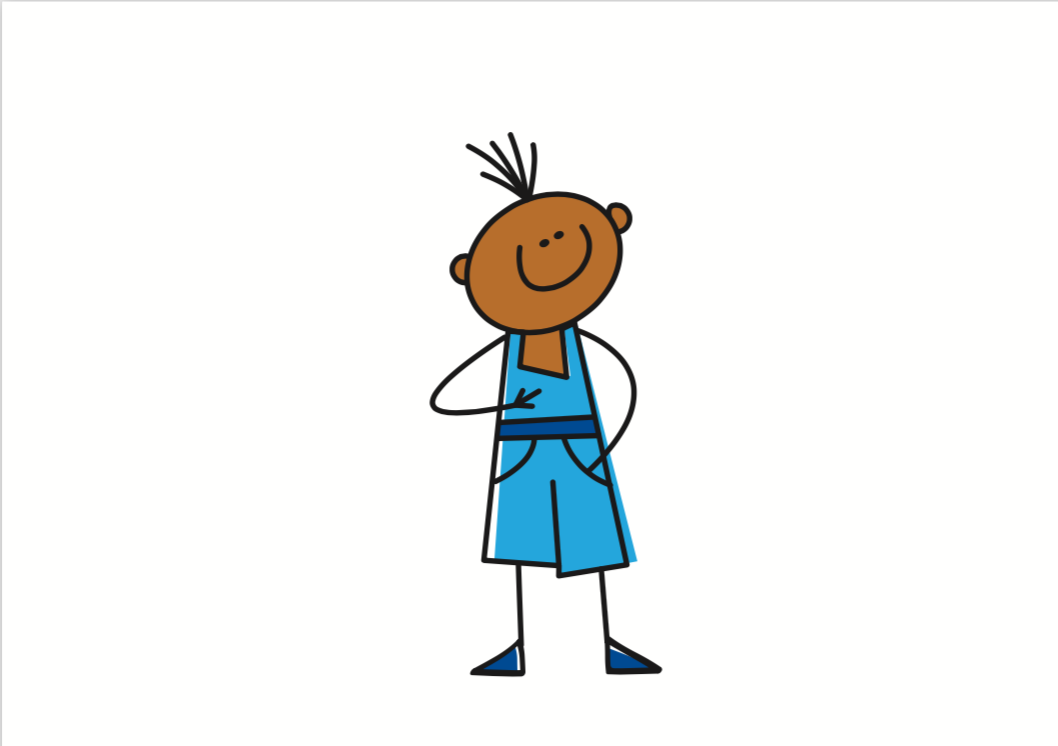 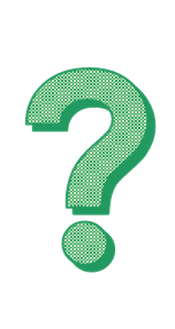 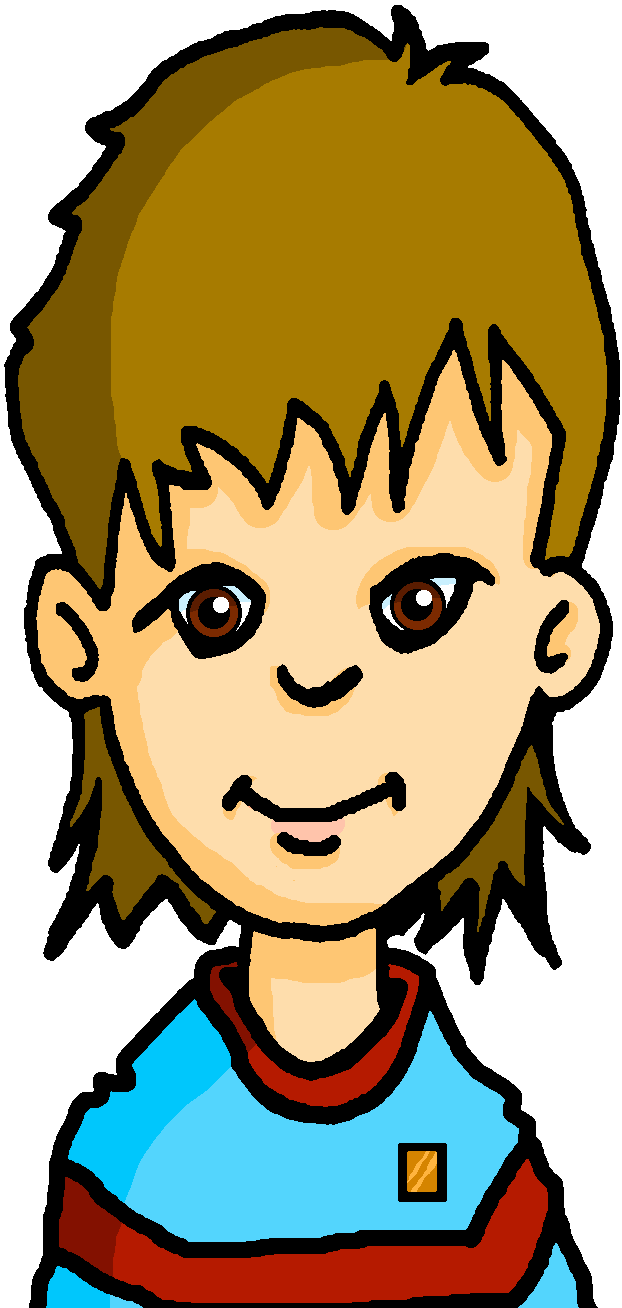 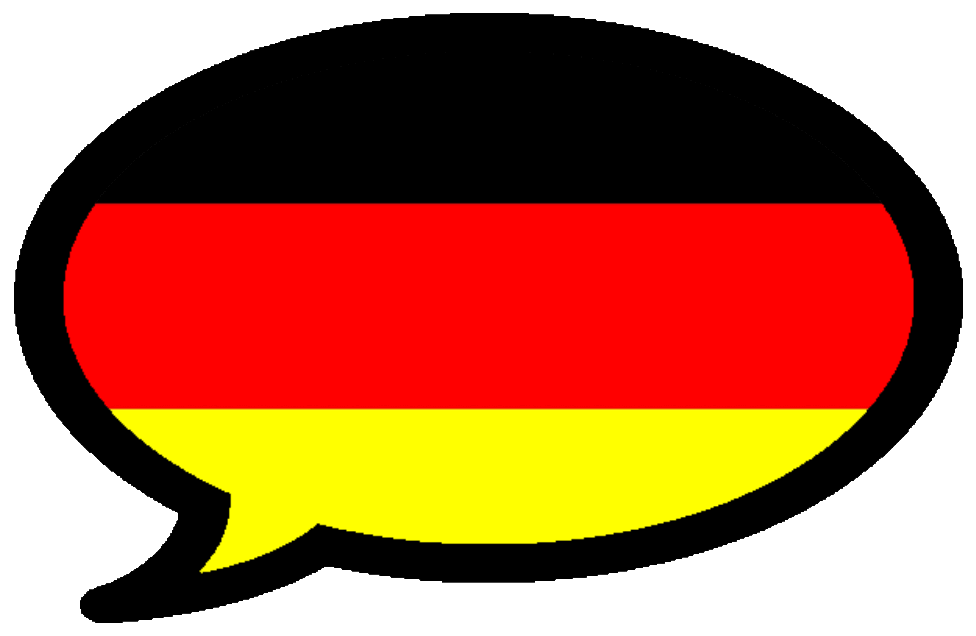 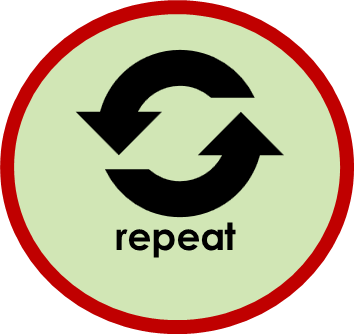 In English, the time adverb often comes at the end of the sentence.
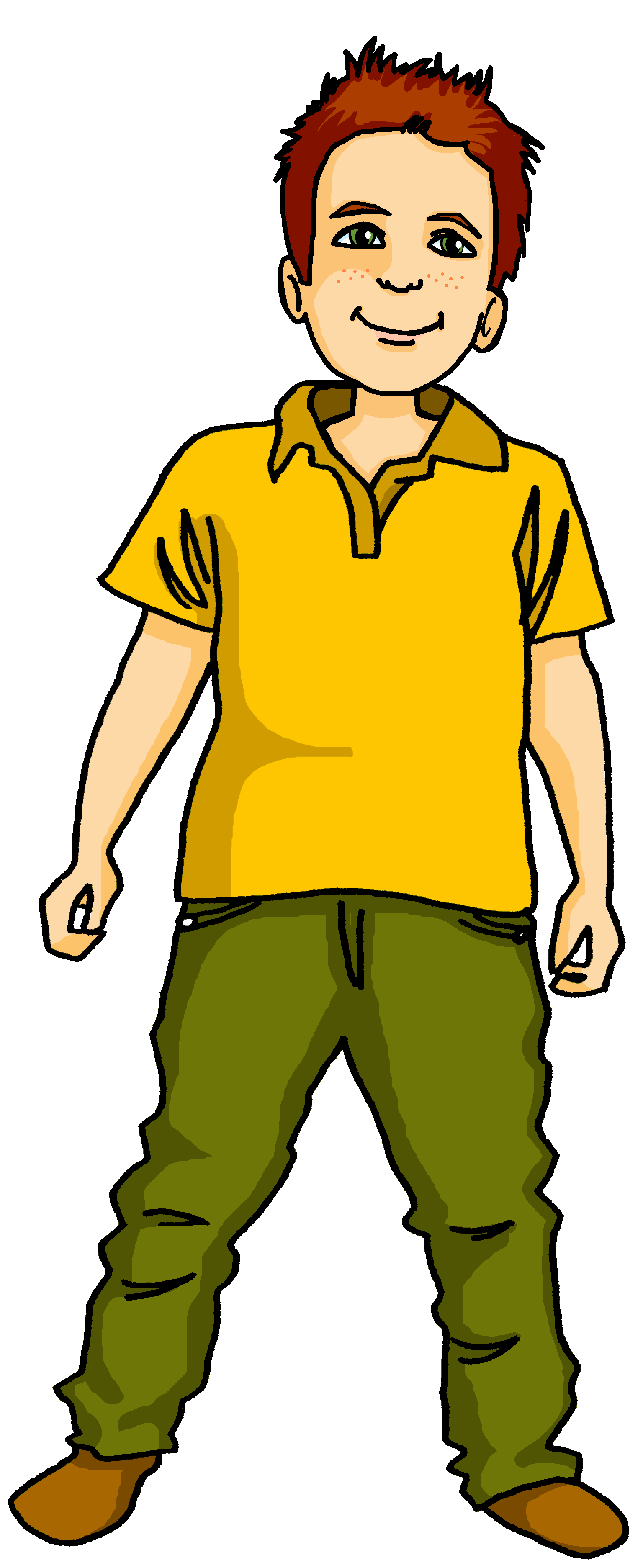 I learn German on Fridays.
Hornussen is a traditional Alpine sport. It is a combination of golf and baseball.
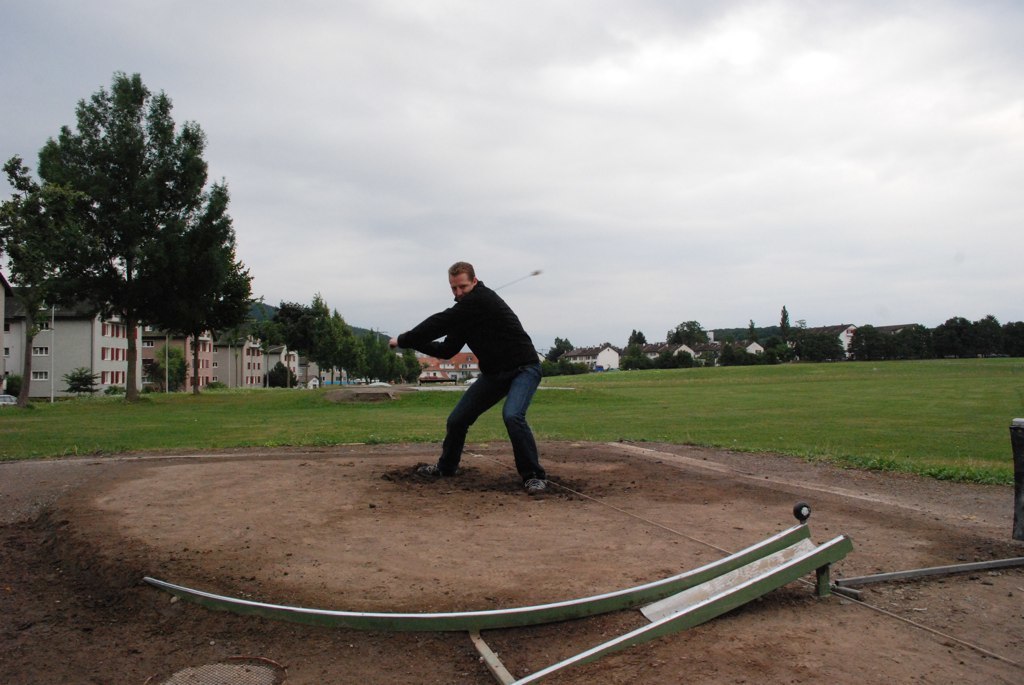 Use wann to ask when:
Wann hast du Geburtstag?
Ich schwimme nicht.
When is your birthday?
Ich singe das Lied nicht.
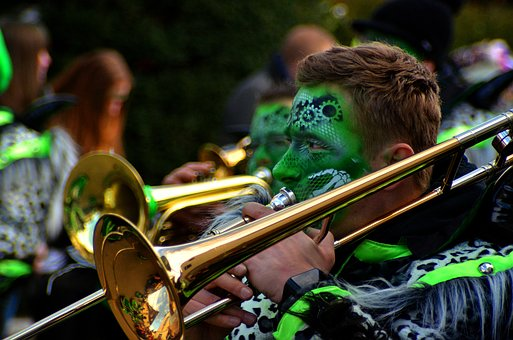 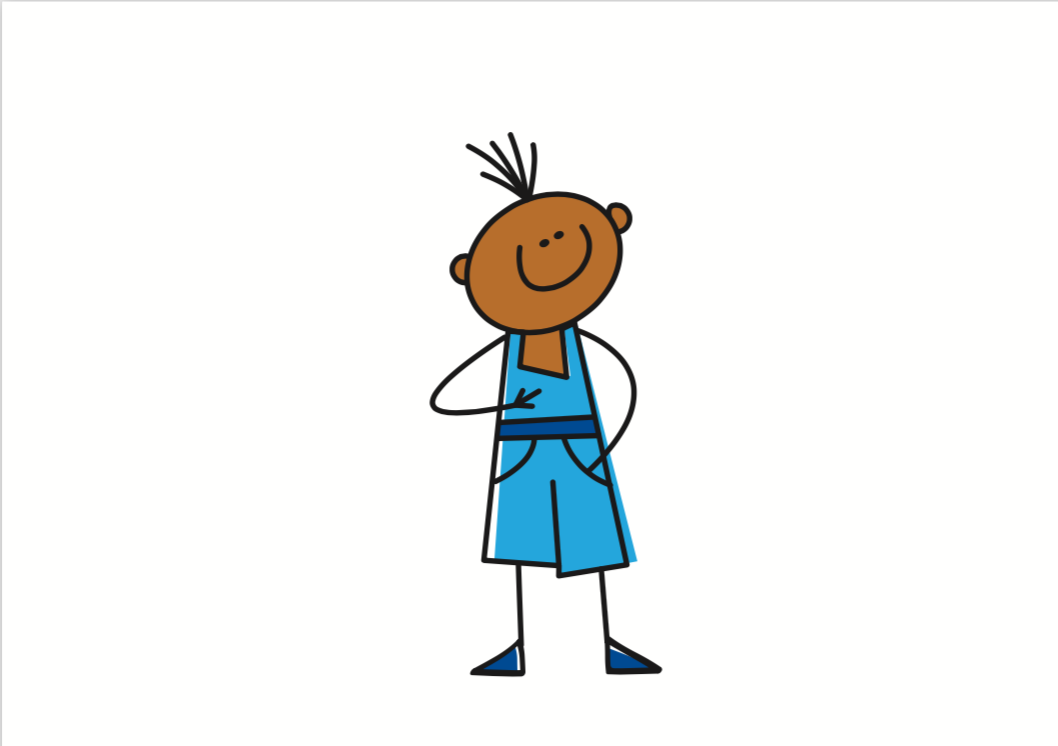 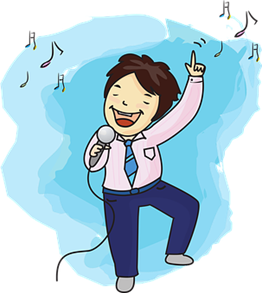 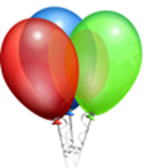 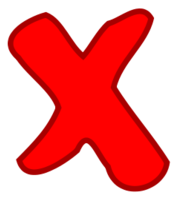 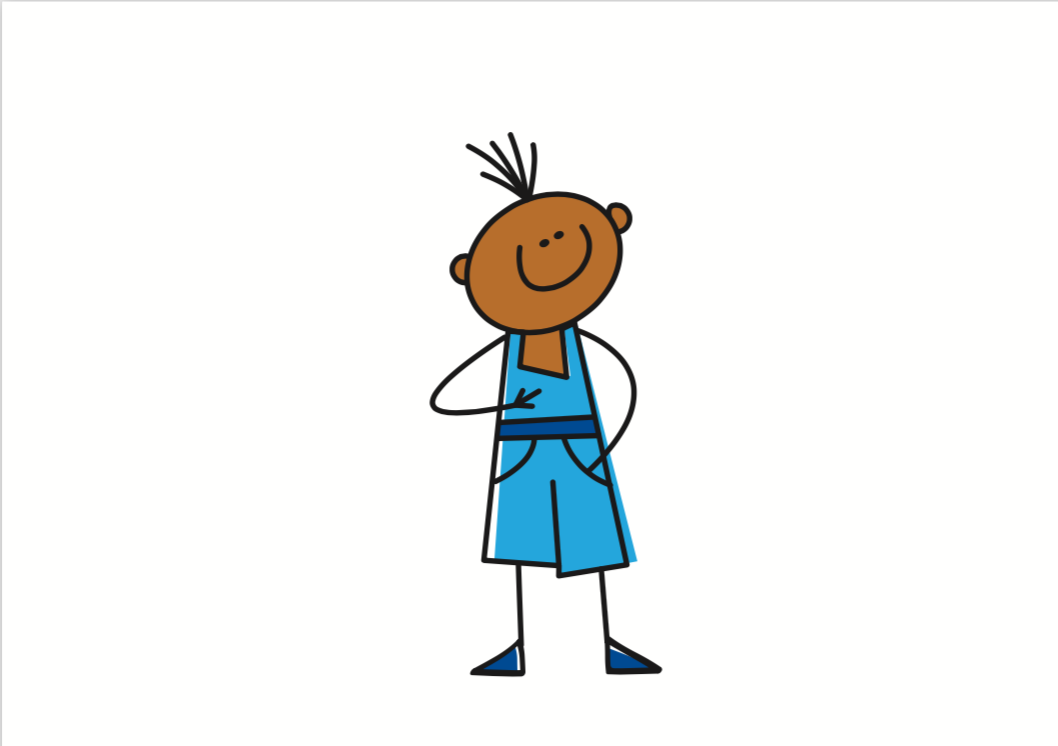 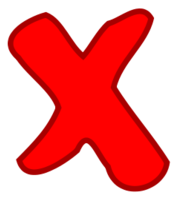 In many parts of Germany, Karneval celebrations are a highlight of the year. Karneval is an opportunity to celebrate together before Lent.
Schwingen is an Alpine wrestling sport.
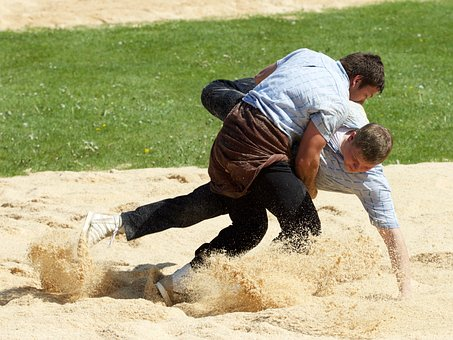 I don’t sing the song.
I don’t swim.
This actually means ‘When do you have birthday?’
Again, note the word order difference between English and German!
Note the word order difference between English and German!
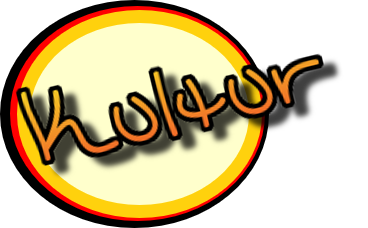 Rot Knowledge Organiser  - Autumn Term B
Phonics
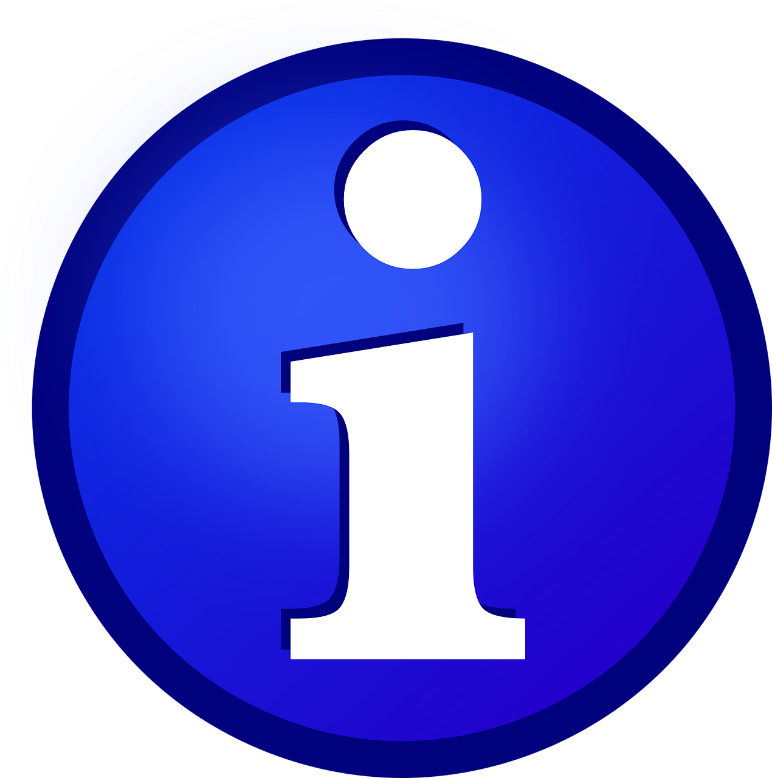 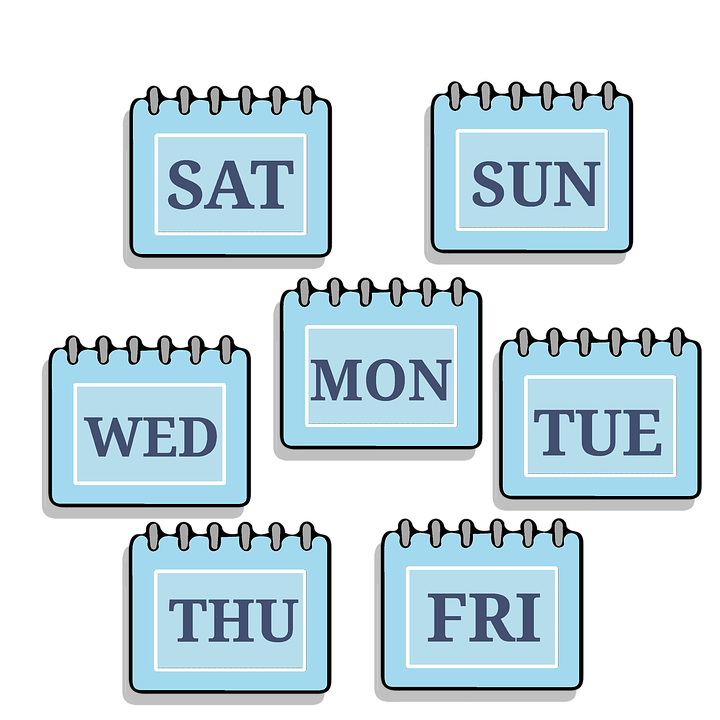 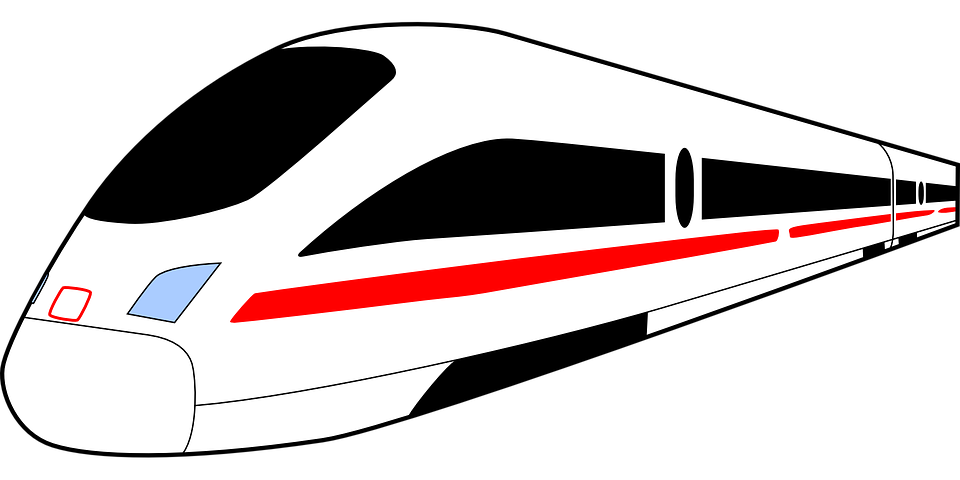 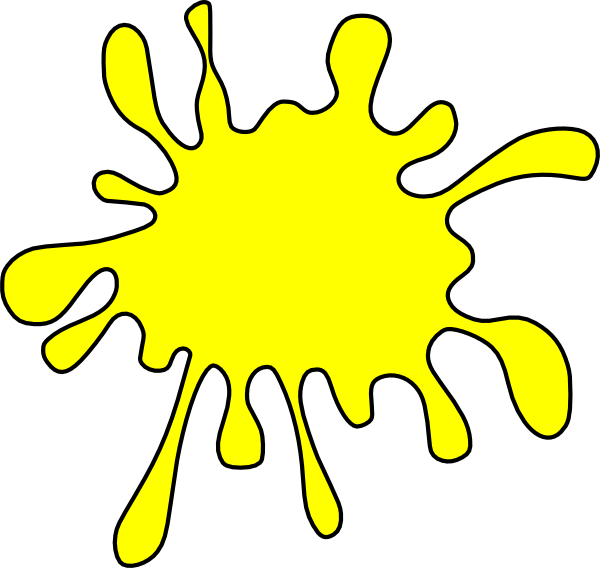 Tag
gelb
Information
und
Zug
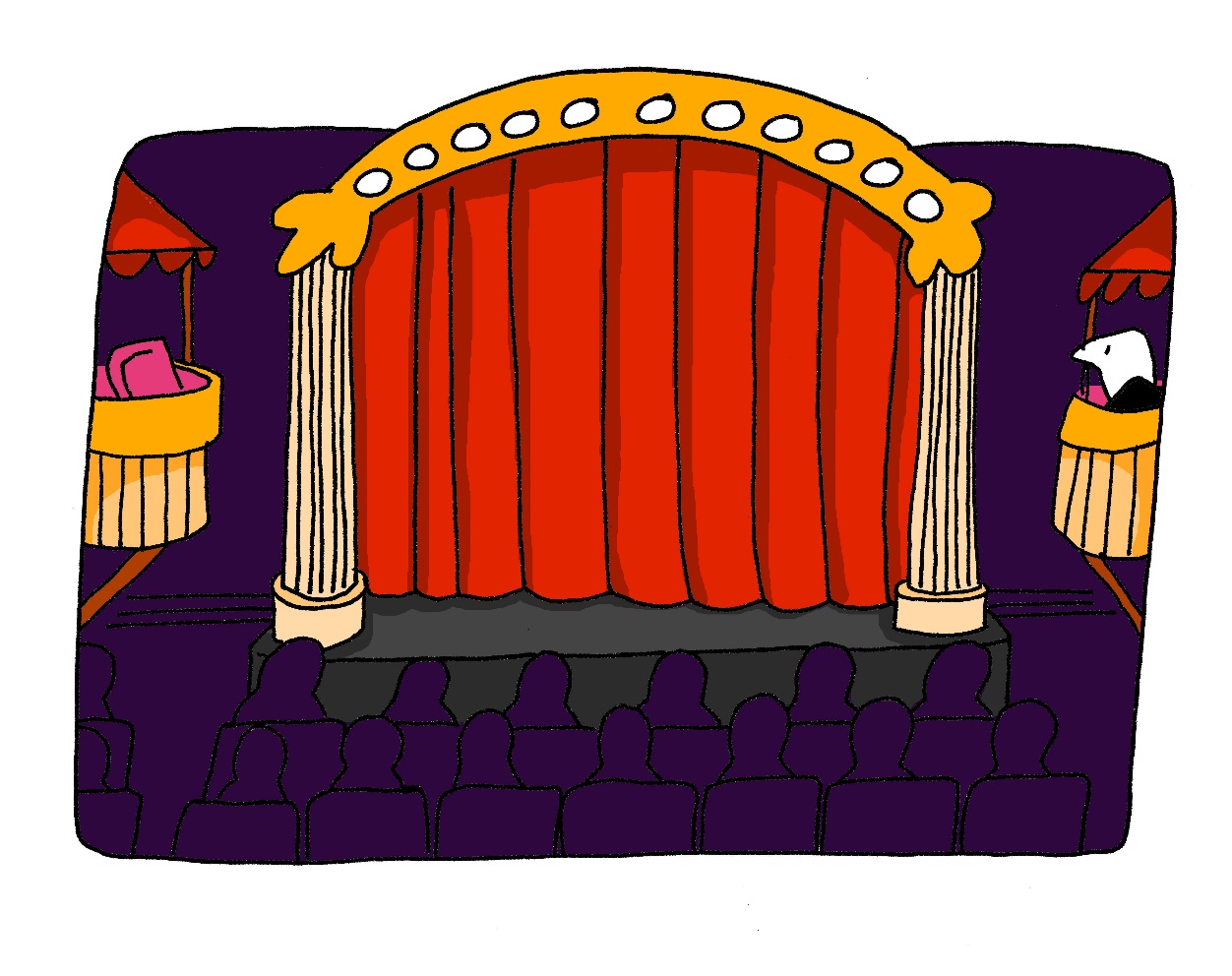 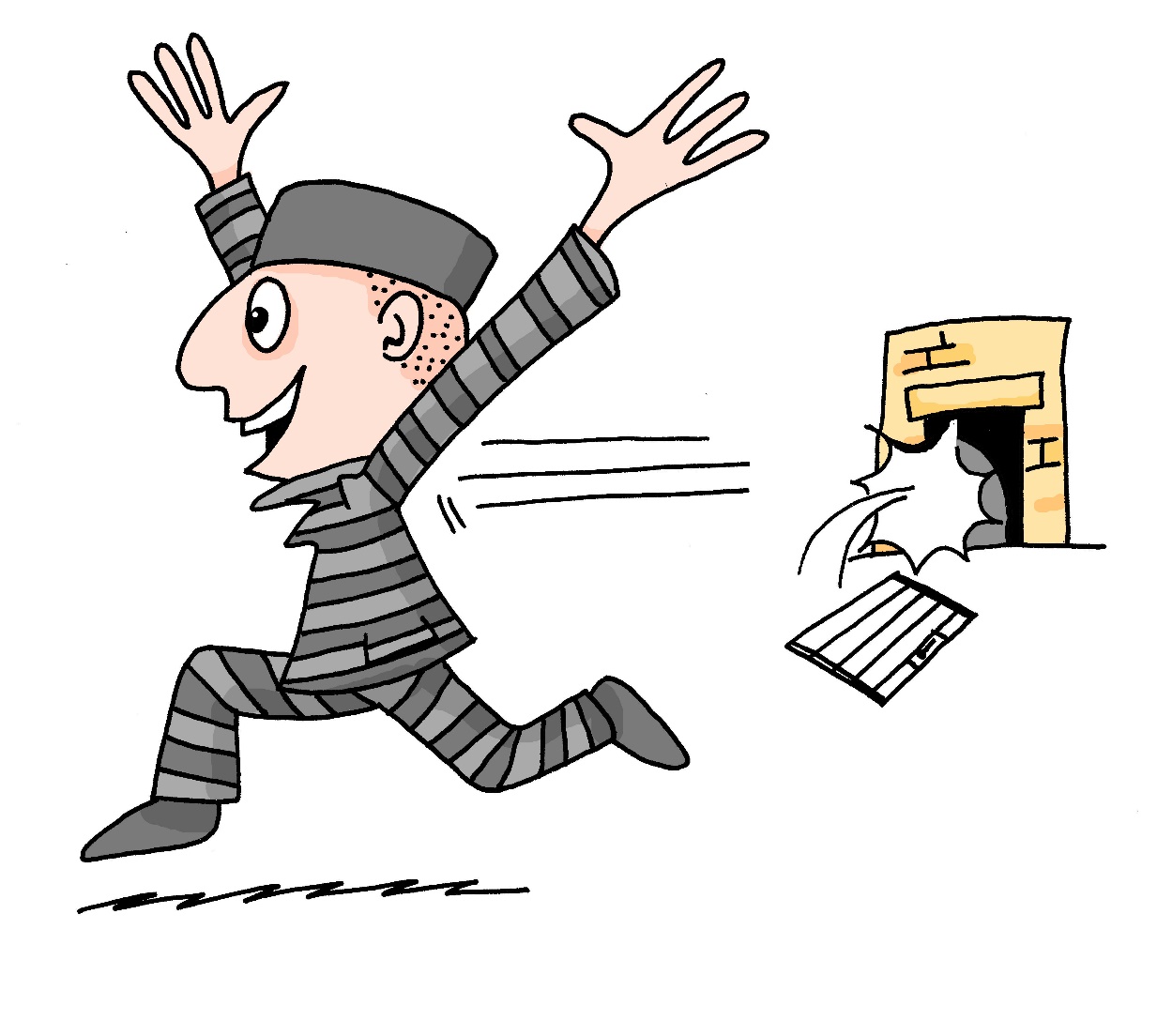 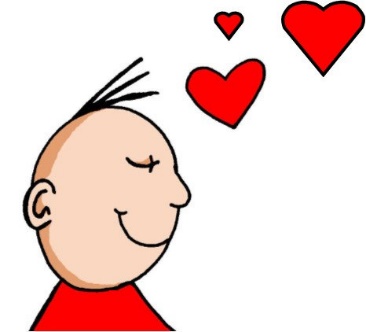 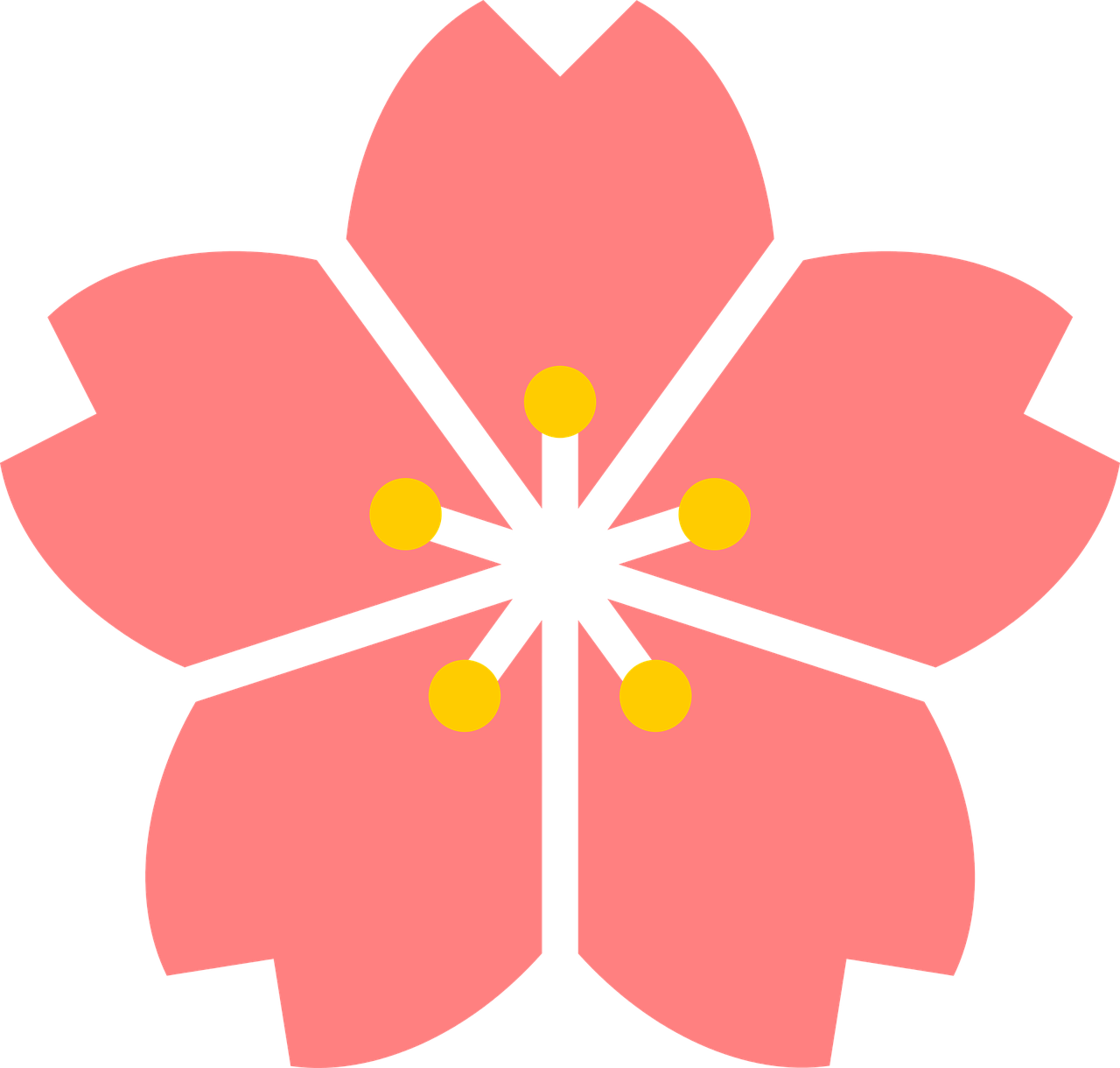 frei
ich kann
Theater
Liebe
I can
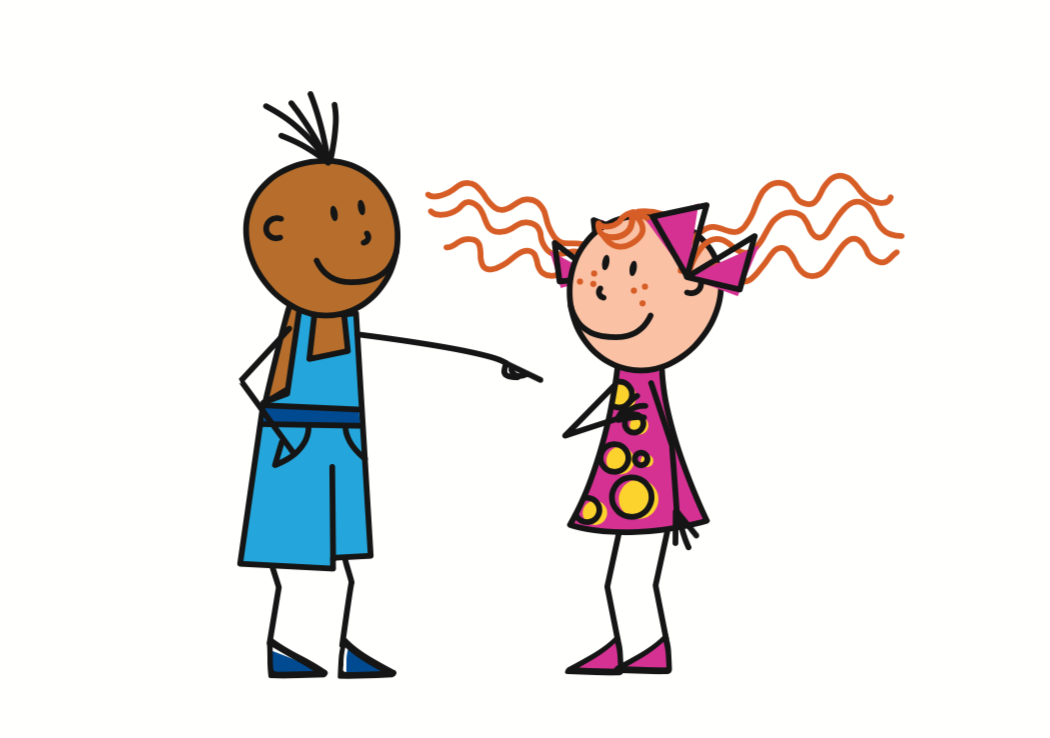 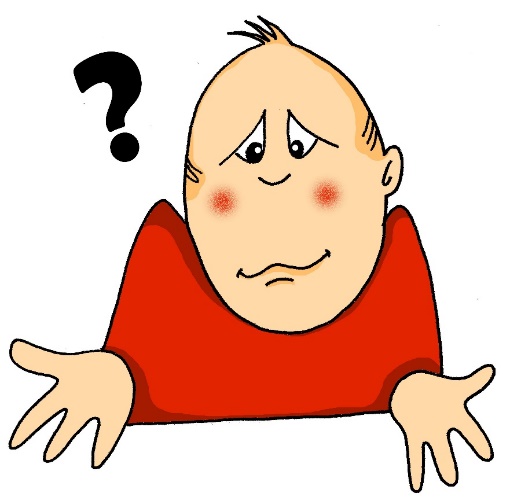 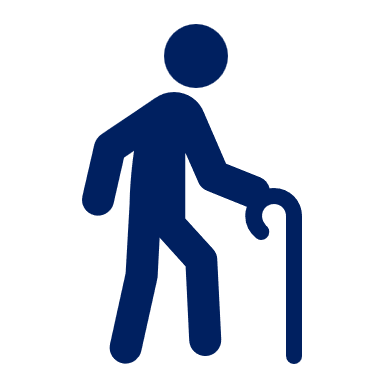 es kann
du kannst
können
Ich bin drei Jahre alt.
it can
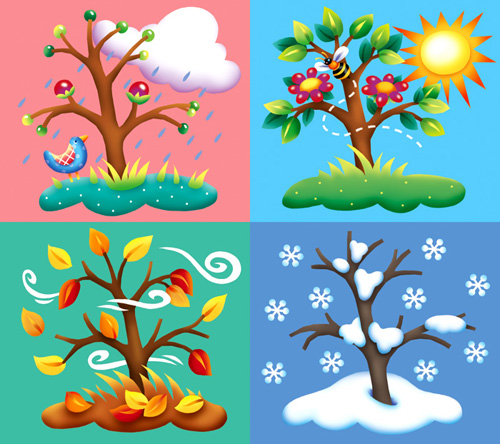 you can
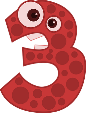 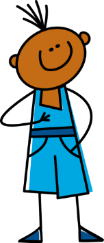 I am three years old.
er kann
sie kann
he can
she can
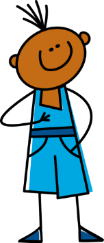 Du kannst singen.
You can sing.
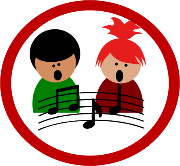 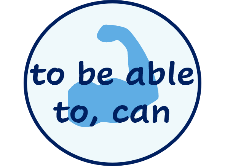 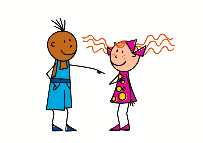 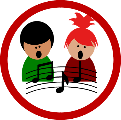 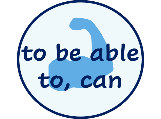 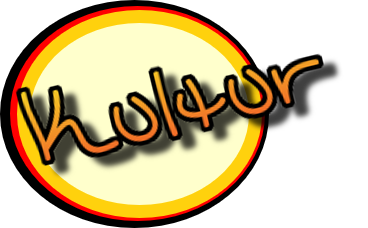 Kannst du singen?
Can you sing?
German versions of English-language films often have German names.
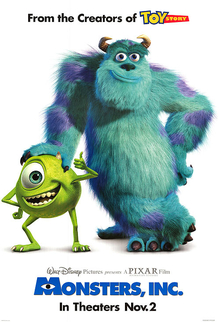 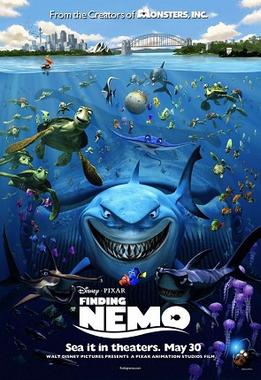 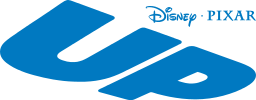 Note that the verb kannst swaps with the subject du.
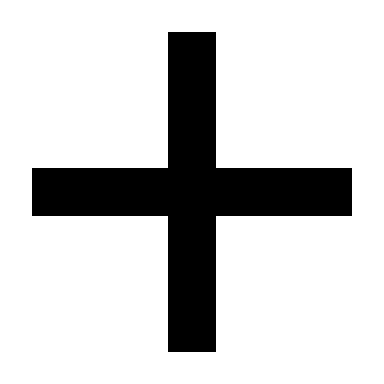 Findet Nemo
Oben
Die Monster-AG
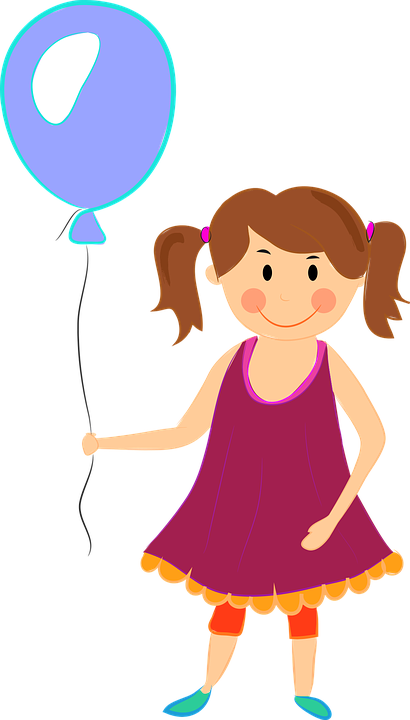 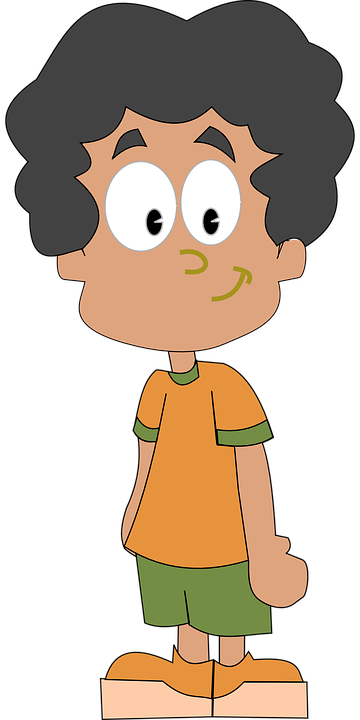 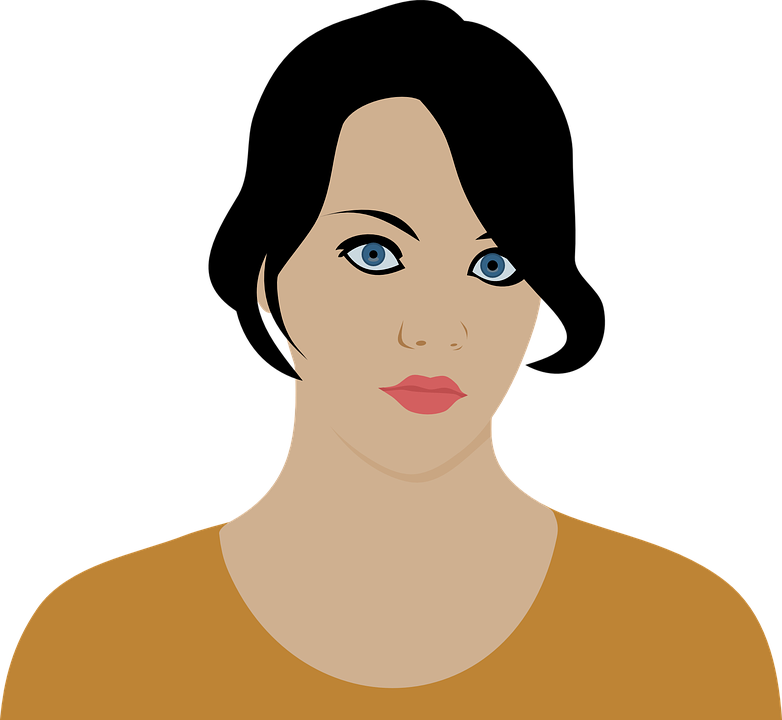 masculine
feminine
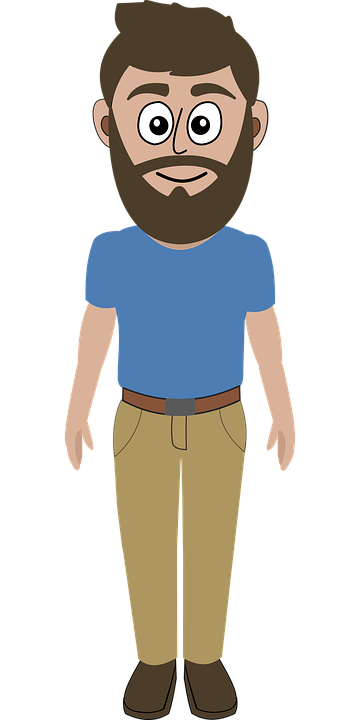 neuter
Er kann nicht singen.
ihr
ihre
ihr
He can’t sing.
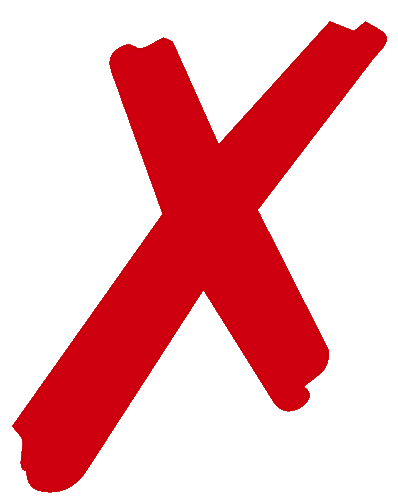 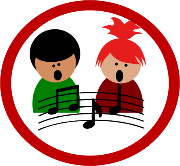 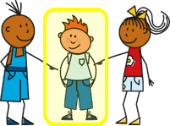 Wo kannst du singen?
sein
seine
sein
and
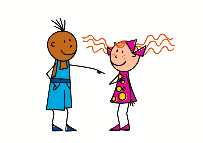 But remember that to negate nouns you need kein instead:
The words ‘sein’ (his) and ‘ihr’ (her) must agree with the gender of the noun that follows. E.g.:
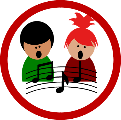 Ich heiße Mia, Emma, Hannah
Ich heiße Tobias, Christian, Sebastian
Ich heiße Julia, Katharina, Stefanie
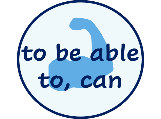 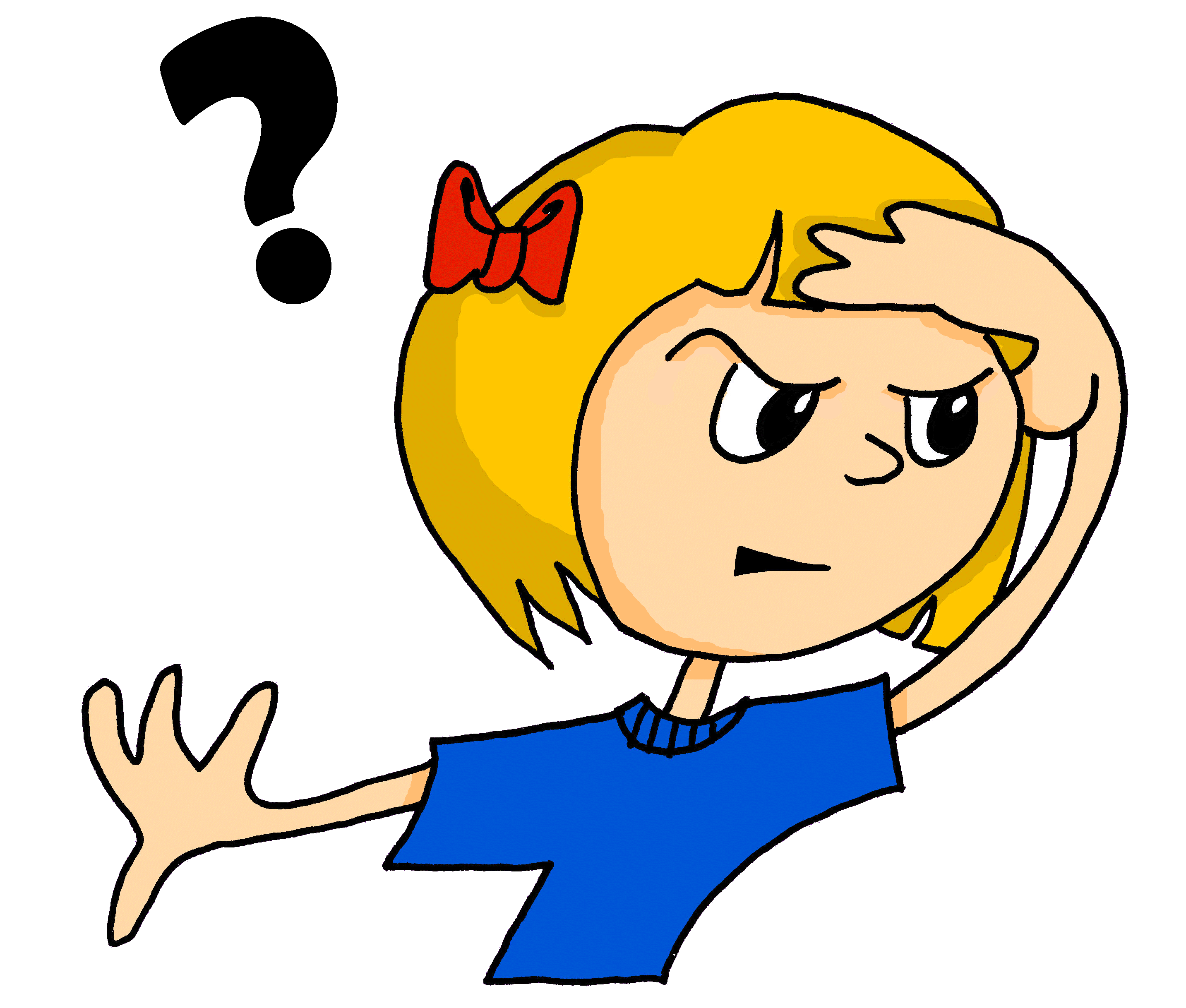 Ich heiße Ben, Jonas, Paul
Er kann kein Lied singen.
Where can you sing?
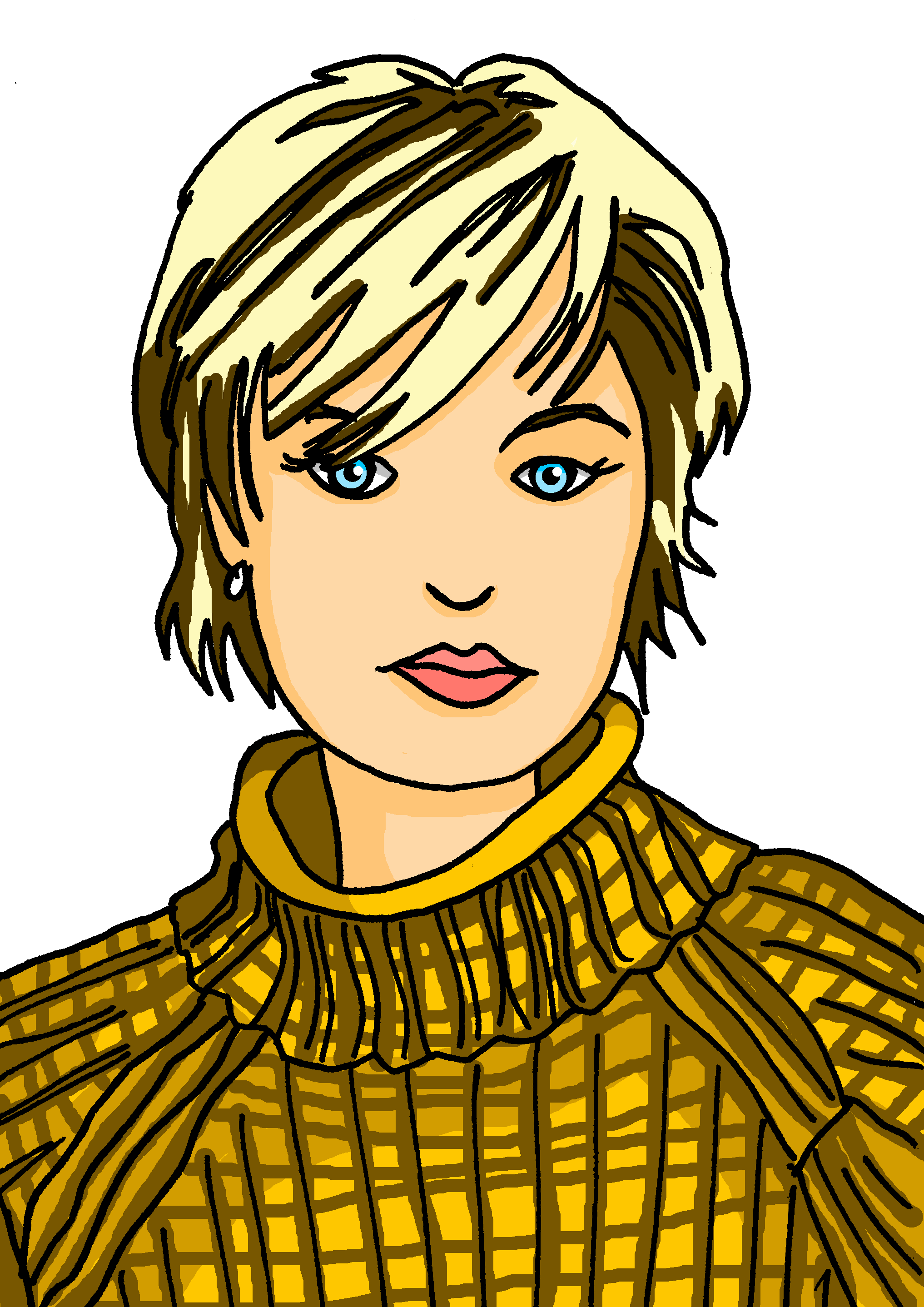 ihre Mutter (f)
He can’t sing a song.
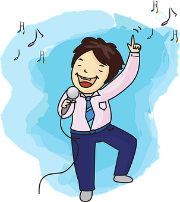 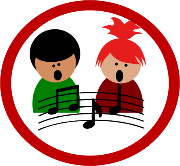 her mother
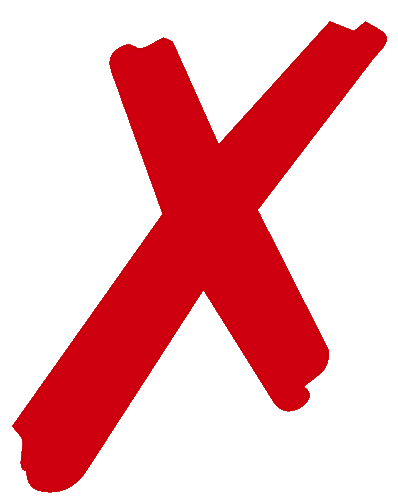 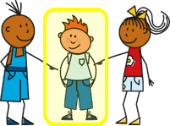 These names are popular in Germany.
[Speaker Notes: Image attribution:
Monsters Inc. poster By http://eu.movieposter.com/poster/MPW-48844/Monsters_Inc_.html, Fair use, https://en.wikipedia.org/w/index.php?curid=982187
Finding Nemo poster By © 2003 Disney/Pixar. All Rights Reserved., Fair use, https://en.wikipedia.org/w/index.php?curid=34252717]